营销管理
MARKETING 
MANAGEMENT
2015.7
定位战略
2
1
目      录  Contents
定位的来源  Origins
定位的定义  Definition
定位的关键   Key Factors
定位的步骤  Steps
2
PART    01
市场定位的来源
The origins of positioning
3
Unique Selling Proposition (USP)

主张广告宣传必须向消费者提供一个明确的消费主张
——即产品的独特性、差异性。
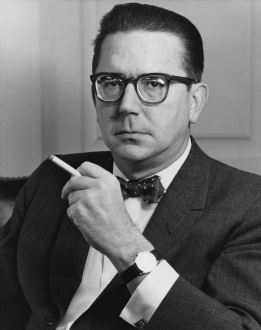 1、每则广告向顾客提供一个主张（卖点）
2、这个主张是竞争对手所不能或不曾提出的
3、主张必须有足够促销力，能打动顾客购买

                ——罗瑟·瑞夫斯（Rosser Reeves）
      《广告的现实》（Reality in Advertising）（1961）
4
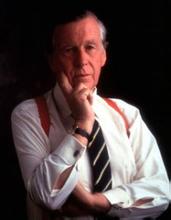 品牌形象论（BI)

在产品功能利益点越来越小的情况下，
消费者购买时看重的是实质与心理利益之和，
而形象化的品牌就是带来品牌的心理利益。

              ——大卫·奥格威（David Ogilvy）
5
信息爆炸
人类在近30年创造的信息比过去5000年都多


一个英国孩子长到18岁，他/她已经看过14万支电视广告
6
PART    02
定位的定义
The definition of positioning
7
去屑
柔顺
修复
8
定位并不是对产品本身，而是对消费者心智的定位，亦即产品在消费者心目中的地位。    ——艾·里斯   杰克·特劳特
9
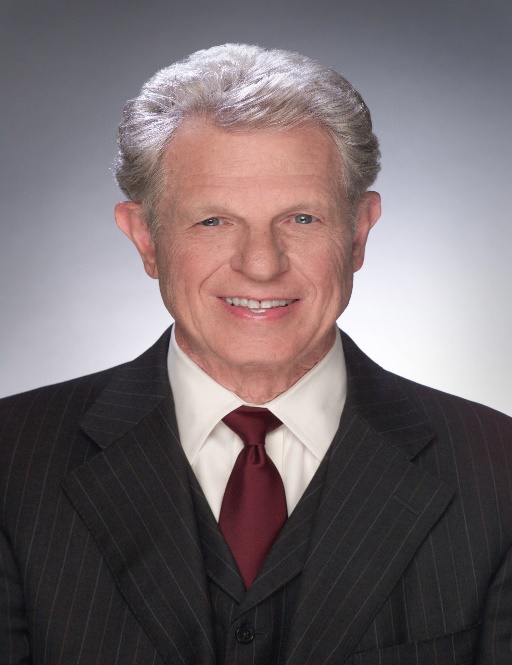 Arranging for a product to occupy 
a clear, distinctive, and desirable place 
relative to competing products
 in the minds of target consumers. 
               
——Al Ries  & Jack Trout
Positioning： The Battle for Your Mind
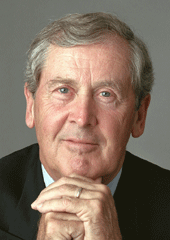 10
PART    03
定位的关键
Key factors of positioning
11
快餐
1、产品位序网络中
存在着不同的类别(序)。
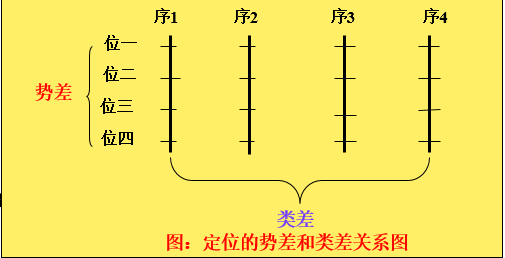 麦当劳
肯德基
德克士
2、同一类产品(同一序)
中存在着不同的品牌，
不同的品牌在消费者
心智中有着不同的位置。
位 序 网 络
12
所谓定位，就是让品牌在消费者的心智中占据最有利的位置，
使品牌成为某个类别或某种特性的代表品牌。
这样当消费者产生相关需求时，便会将定位品牌作为首选，
也就是说这个品牌占据了这个定位。 　　 
                            
      ——特劳特（中国）定位咨询有限公司总经理 邓德隆
13
案 例 分 析（Case Study）
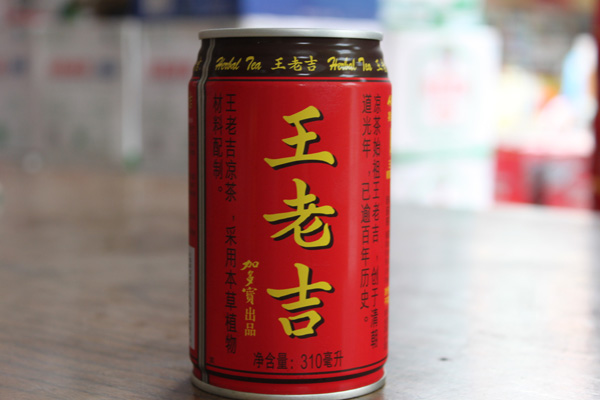 14
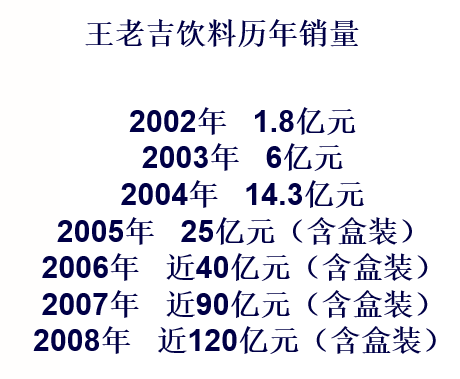 PART    04
定位的步骤
Steps of positioning
16
定位的寻找和位序的确定
         ——定 位 图
定位图的坐标轴代表消费者评价
品牌的最具代表性的因素

定位图上的各个点代表消费者
对各品牌在各关键因素上表现的评价。
17
分析行业环境
竞争对手在做什么
与竞争对手区分开
寻找定位
使自己的概念符合逻辑
找到支持点
围绕区隔整合传播
定位的传播
18
思 考 讨 论（Discuss）
19
营销管理
MARKETING 
MANAGEMENT
2015.7
谢谢！
20